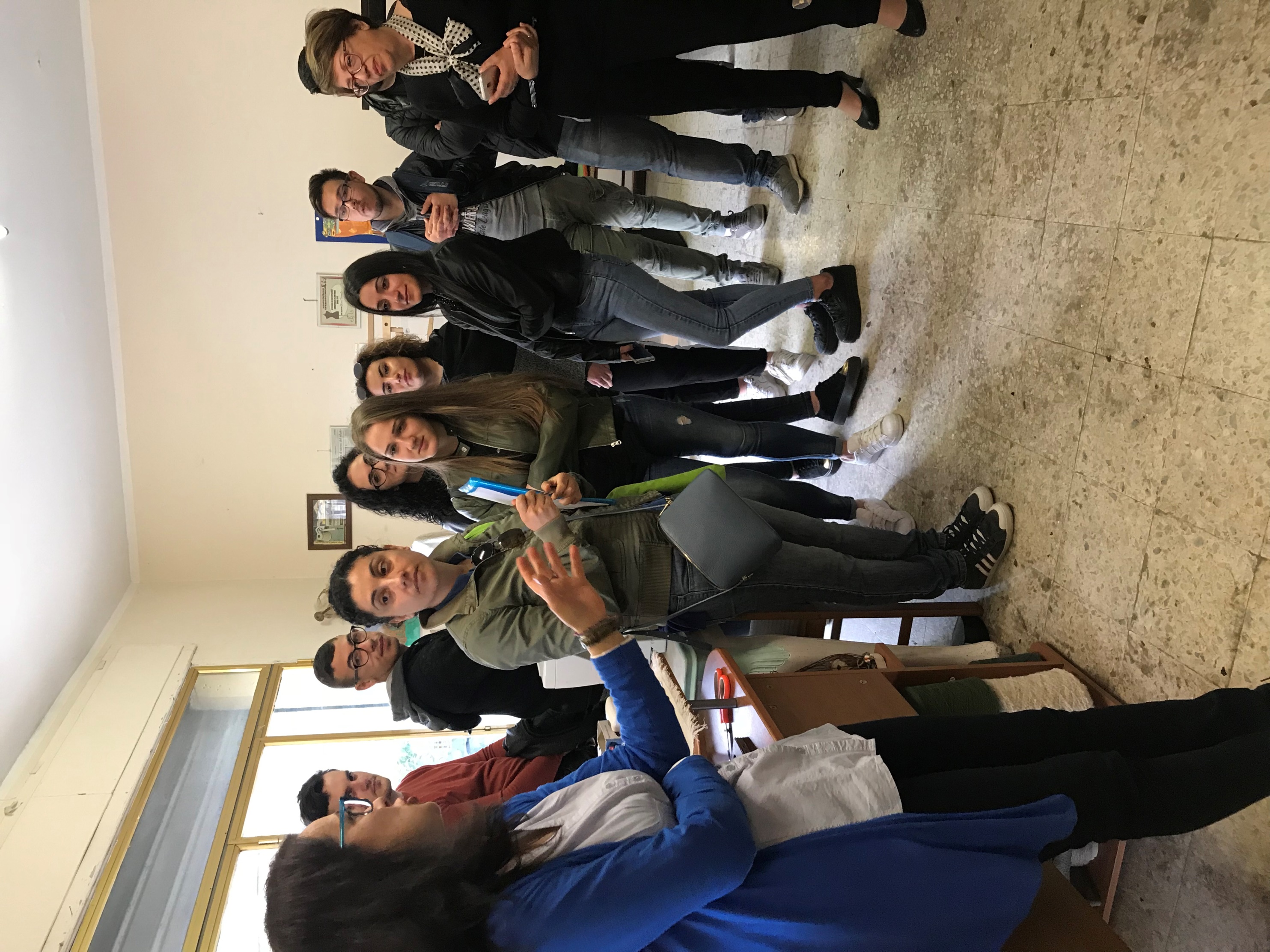 Visit to «UniversoChiara», the handcraft weaving workshop of Chiara Pirroncello, on May 3
Chiara and Elisabetta are preparing the interview
Chiara  weaves according to traditional methods
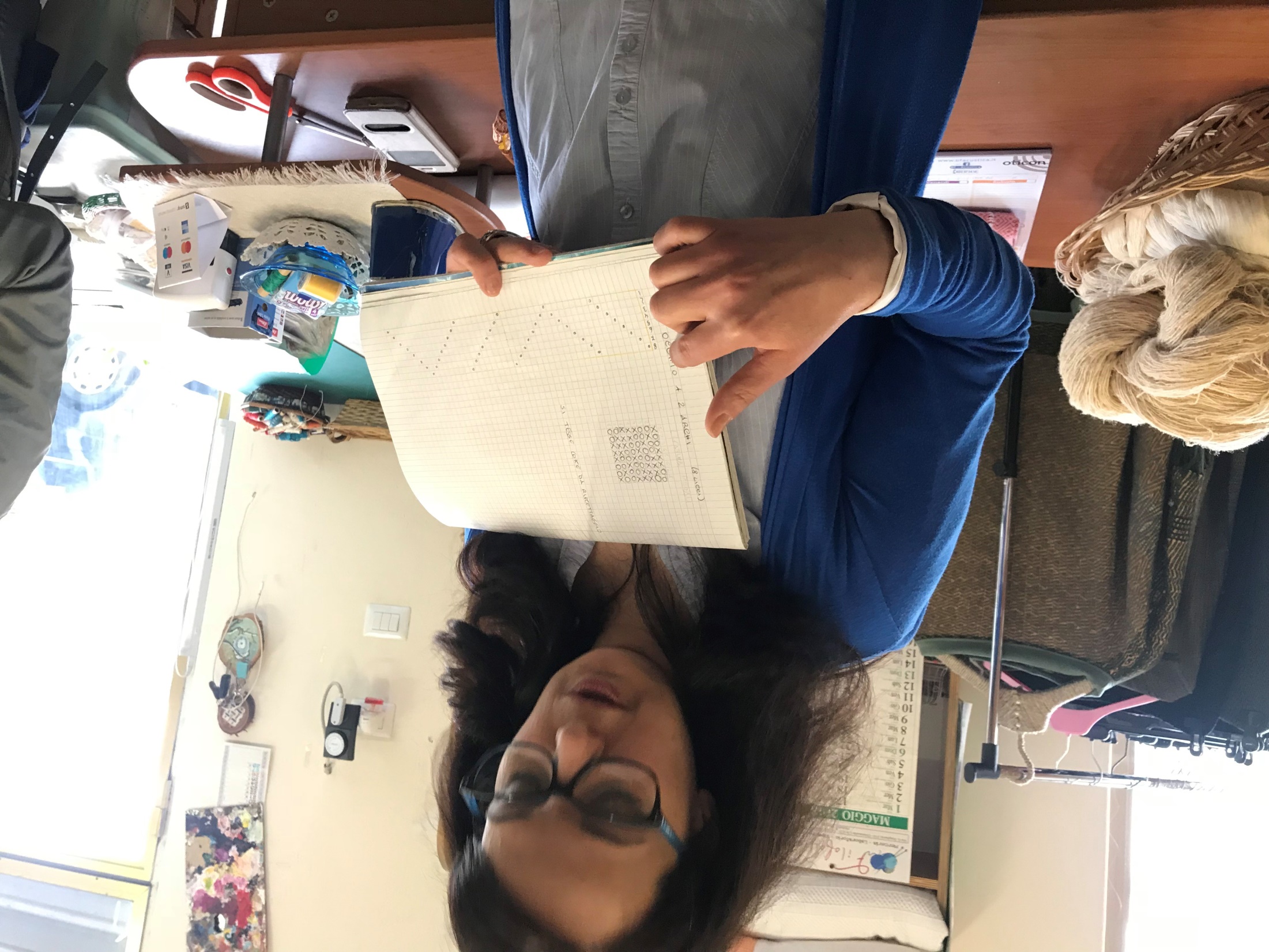 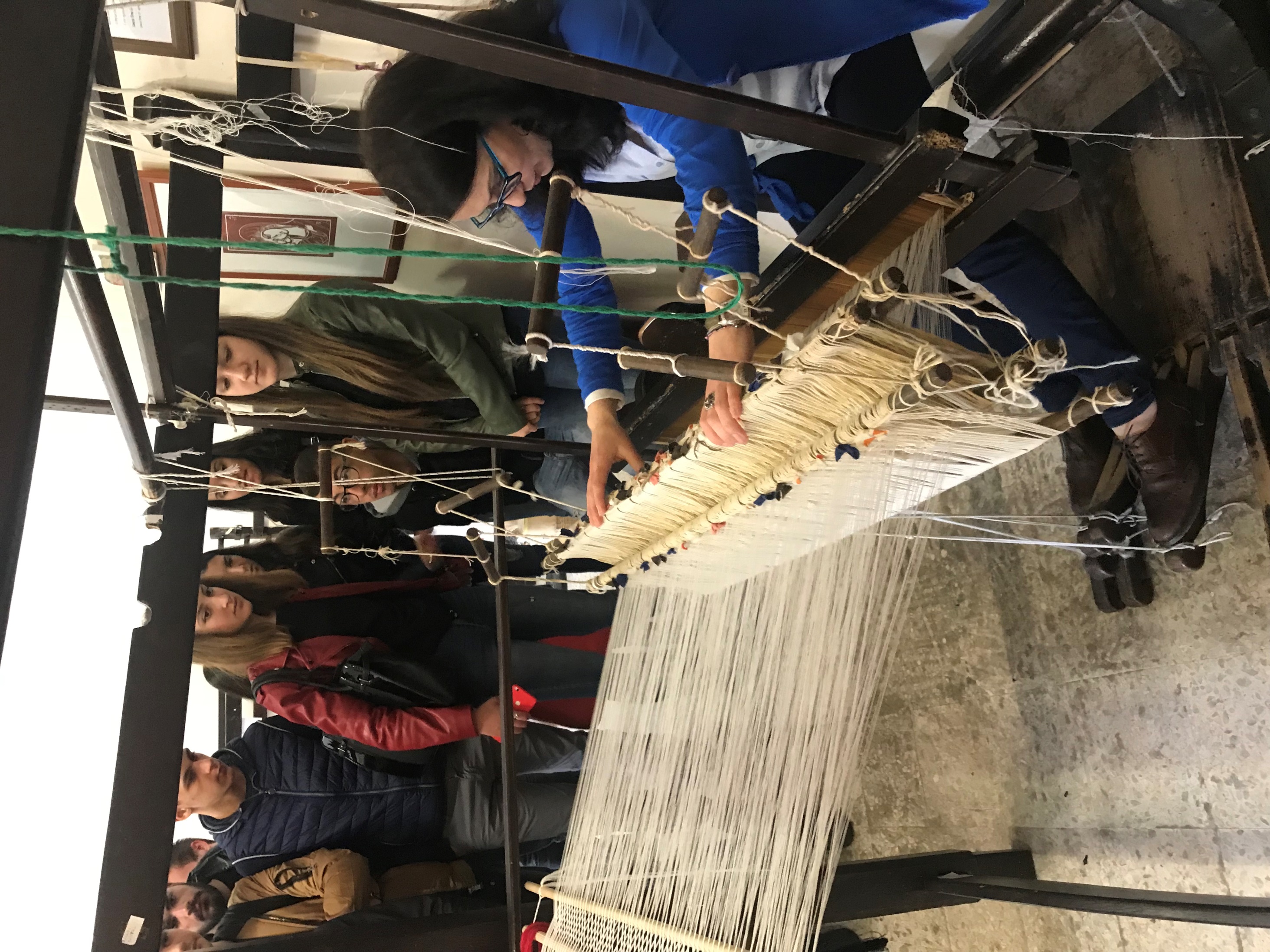